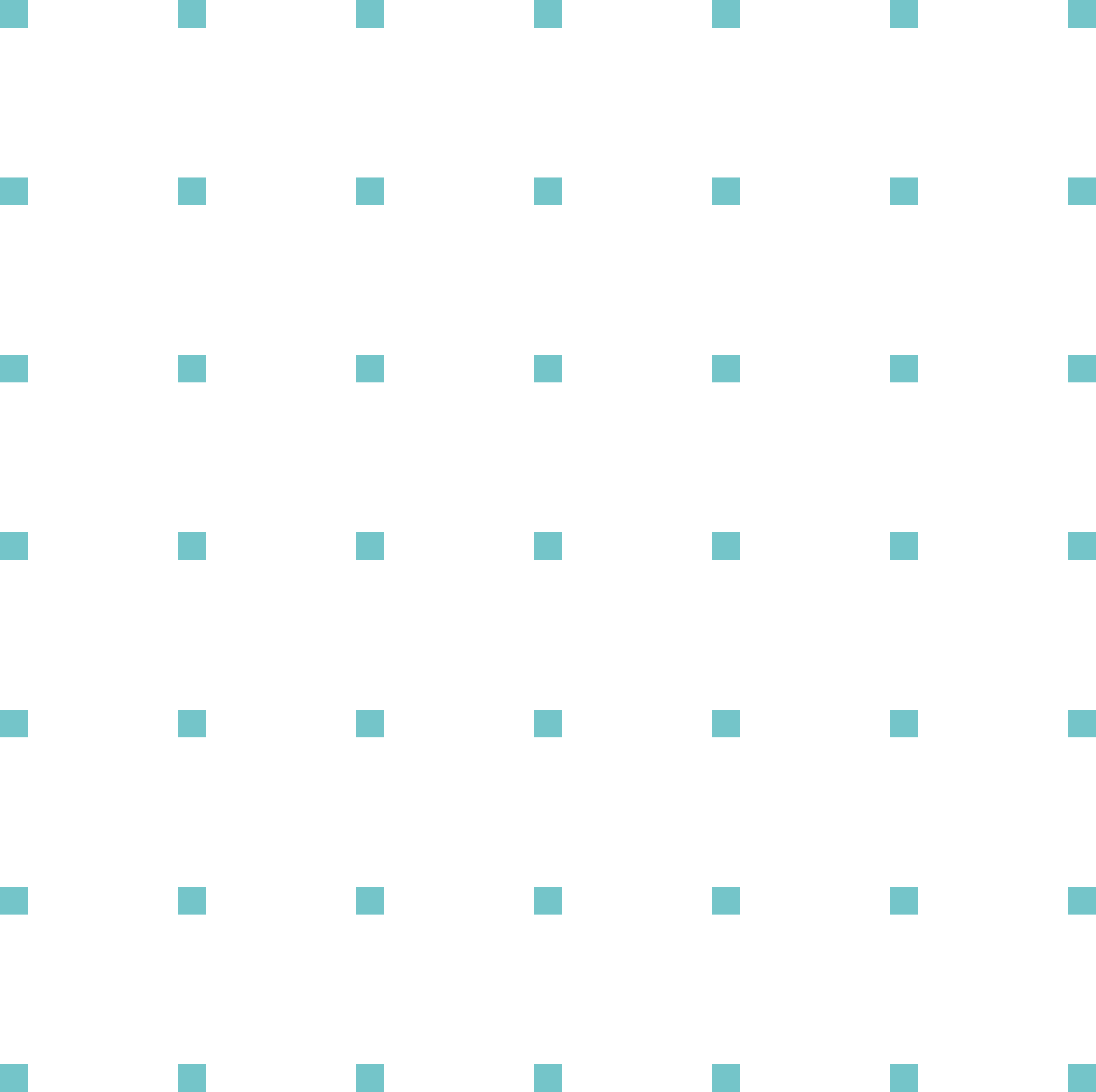 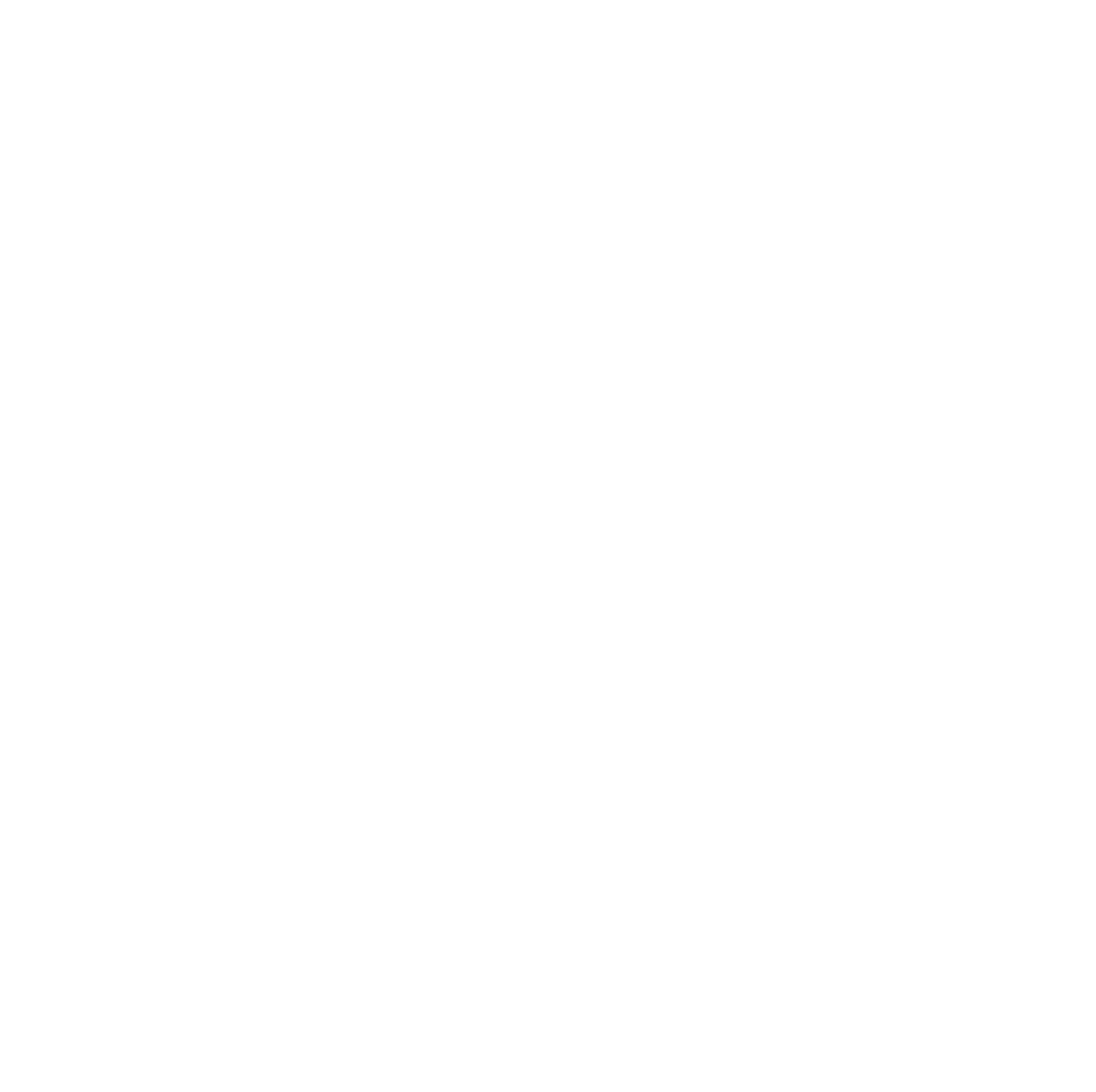 CONTRAT : CDI
Business Developer– 
Ingénieur.e d’Affaires
AKAJOULE
MISSIONS
Société de conseil et d'ingénierie indépendante de 50 collaborateurs située 
à Saint-Nazaire (44), Valence-TGV (26) et Toulouse (31), Akajoule accompagne la transition énergétique des entreprises (Grands groupes, ETI, PME) et des territoires (Collectivités, syndicats d'énergie) :
 Missions de conseil et d’accompagnement
  de la transition énergétique,
 Réduction de la consommation énergétique
  dans l’industrie, le bâtiment et les transports,
 Développement des projets de production
  d’énergies renouvelables : biomasse, solaire 
  et récupération de chaleur,
 Déploiement de solutions digitales sur
  mesure
Dans le cadre du développement de notre agence située à Valence-TGV (26), Akajoule propose un poste de Business Developer. Rattaché.e au Département commercial, et pour le secteur Sud-Est, vous mènerez les missions suivantes : 
- En adéquation avec la stratégie commerciale, développer le portefeuille client et animer les actions commerciales sur le périmètre,-
- Prospecter, identifier et répondre aux appels d’offres en collaboration avec l’équipe opérationnelle et R&D,
- Analyser et caractériser les besoins et les attentes du client pour apporter des solutions techniques, financières et humaines adaptées,
- Réaliser la passation des projets gagnés aux équipes opérationnelles,-
- Tout au long des projets en cours de réalisation, entretenir la relation avec le client
- Participer à l’animation commerciale, aux actions de communication et de représentation de la société à l’extérieur :
Promotion d’Akajoule sur les thématiques des différents pôles
Animation au sein des différents réseaux
Capter des prospects et/ou partenaires
COMPÉTENCES ET QUALITÉS REQUISES
Vous êtes en Bac+4/5 en école de commerce, à l’université ou dans un cursus technique avec un master commercial.
Vous avez des notions sur les techniques commerciales et la fidélisation client. Vous avez un attrait pour le secteur de l’énergie et de la data.
Vous êtes rigoureux.se, force de proposition, vous aimez travailler en autonomie. 
Vous faites preuve de rigueur et savez prendre du recul.Vous êtes à l’aise à l’écrit comme à l’oral.
INFORMATIONS
COMPLÉMENTAIRES
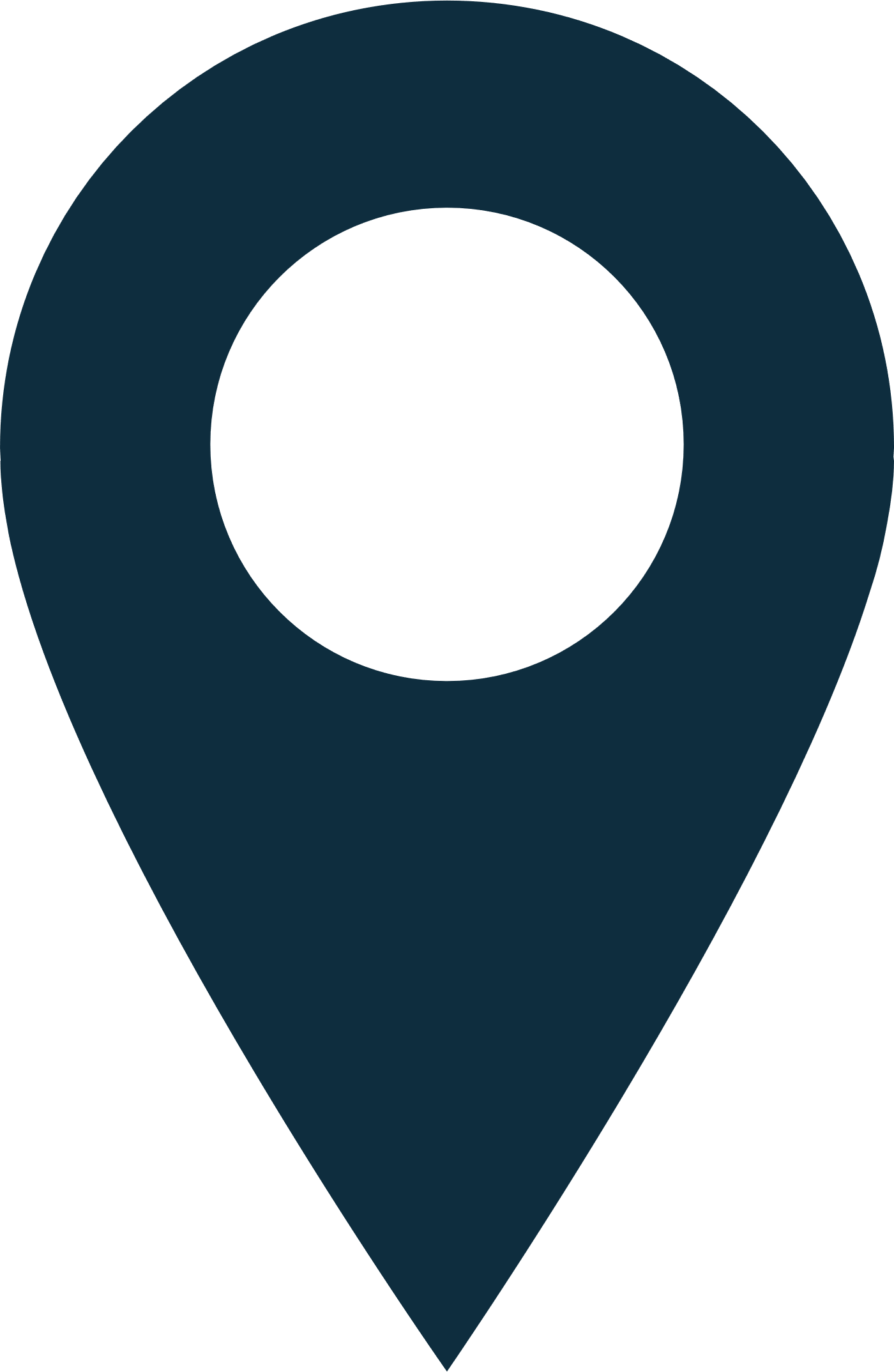 Localisation : Valence-TGV (26) , avec possibilité de télétravail. Déplacements sur site à prévoir
Contrat : CDI
Statut : CADRE
Disponibilité : dès que possibleSalaire : à définir selon profil

Candidature (CV & lettre de motivation) 
recrutement@akajoule.com
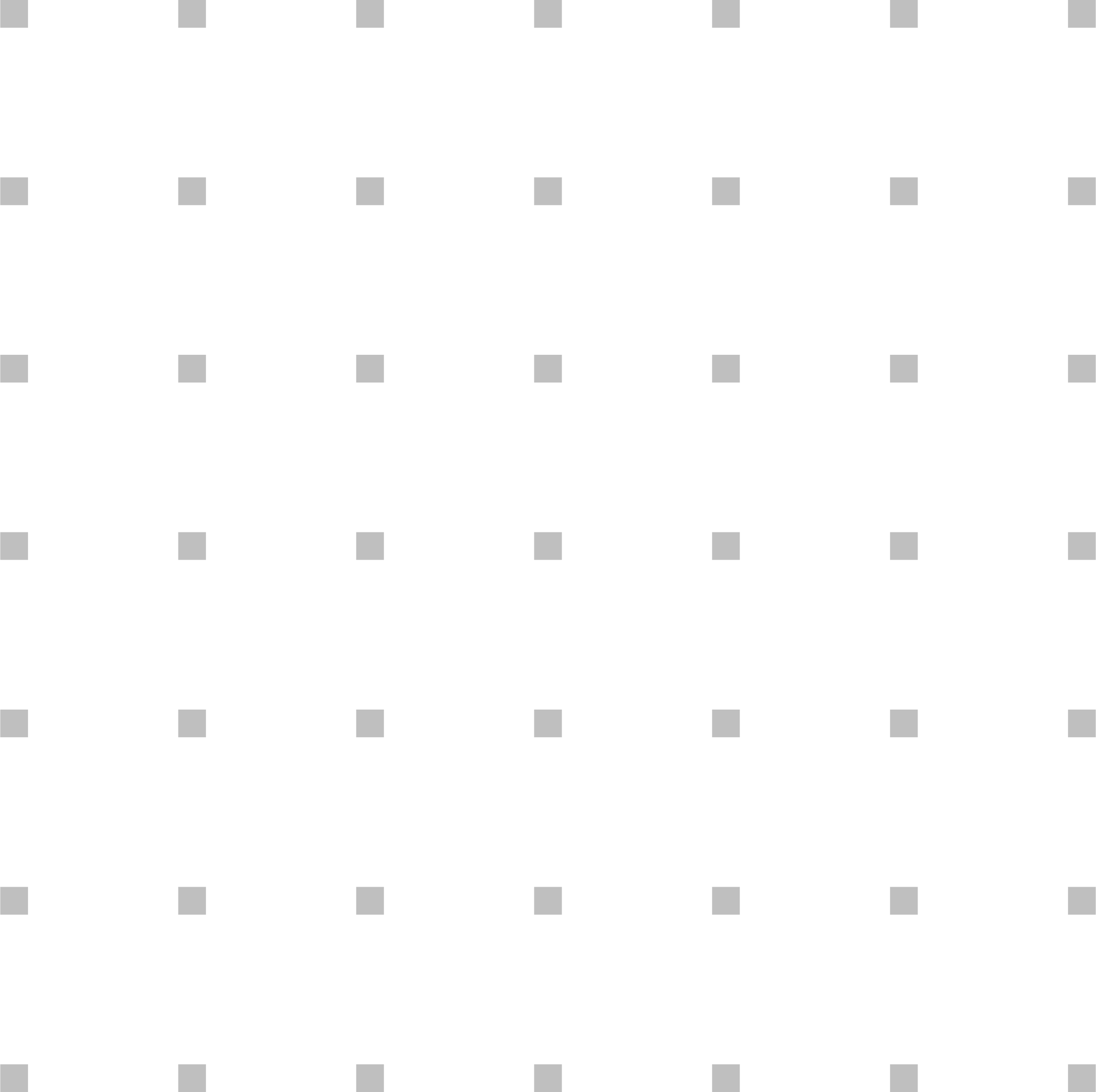 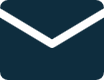